МИНИСТЕРСТВО ОБРАЗОВАНИЯ, НАУКИ И ИННОВАЦИОННОЙ ПОЛИТИКИ 
НОВОСИБИРСКОЙ ОБЛАСТИ
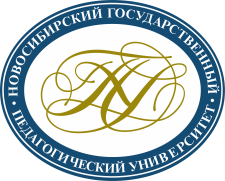 Использование сети Интернет террористическими и 
экстремистскими организациями
Интернет является ключевым средством передачи информациио деятельности террористических организаций и проведения пропаганды экстремизма.
Террористы и экстремисты не привнесли ничего принципиально нового в формат передачи информации:
звук;
текст;
фотографии;
видео.
Почему именно Интернет?
Нет рецензирования в отличие от газет, журналов, радио и телевидения.
Возможность активного взаимодействия с заинтересованными пользователями.
Подача материала в нужном террористам ключе.
Относительная простота работы и дешевизна.
Цели террористов в сети Интернет:
реклама своей деятельности;
продвижение своей идеологии;
запугивание, использование ложной информации, разрушение эмоциональных и поведенческих установок;
поддержание связи, взаимодействие с другими террористами;
противодействие пропаганде правоохранительных органов.
Виды интернет-ресурсов, способствующих распространению терроризма:
непосредственно распространяющие;
призывающие к террористической деятельности;
развивающие ненависть к представителям другой расы и национальности;
справочные тематические сайты.
Особенности информационных ресурсов террористов:
оригинальный дизайн;
яркое оформление;
простой веб-ресурса в освоении и поиске информации.
Основные формы подачи материала:
новостные ленты;
статьи, рассказы.
Террористы делят нас:
на противников (нас нужно запугать, заставить выполнять их требования);
международную общественность (нужно сформировать у нее целевое мнение о деятельности террористов. Например, любой теракт – информационная акция по привлечению внимания);
сочувствующих (среди них нужно агитировать, из них нужно взращивать новых активистов);
активных членов.
Основные приемы воздействия на нас:
информация якобы получена из независимых источников;
цитирование «каких-то» документов;
обязательное сопровождение текста фотографиями и видеорядом;
свидетельства и мнения «каких-то экспертов».
БУДЬ ОСТОРОЖЕН!!!
Приглашение в закрытые и частные группы в сети Интернет – это один из шагов психологической обработки!
Террористы используют данные аккаунтов социальных сетей для выбора цели!
Опасайся появления в переписке «какого-то эксперта»!
Не участвуй в беседах о «преследовании мусульман», «ненависти к исламу», «борьбе с верующими», перерастающие в призывы помогатьв «справедливой борьбе».
ГЛАВНОЕ:НЕ ЗНАЕШЬ ДО КОНЦА, О ЧЕМ РАЗГОВОР, – БУДЬВ СТОРОНЕ!ПРИЗЫВАЮТ К ЛИЧНОМУ ДОЛГУ? ВСПОМНИ О ЖЕРТВАХ ТЕРРОРИСТОВ!ТЕРРОРИСТ – ЧЕЛОВЕК, КОТОРОГО НЕЛЬЗЯ БОЯТЬСЯ И НУЖНО ПОБЕЖДАТЬ ВМЕСТЕ!